BiNoM and NaviCell: Tools for navigation, curation, maintenance and analysis of complex molecular interaction maps
David Cohen
U900 INSERM - Mines ParisTech - Institut Curie

Biocuration 2013 – Cambridge, UK
navicell
What is NaviCell
Web based environment for navigation, curation and maintenance of biochemical reaction networks
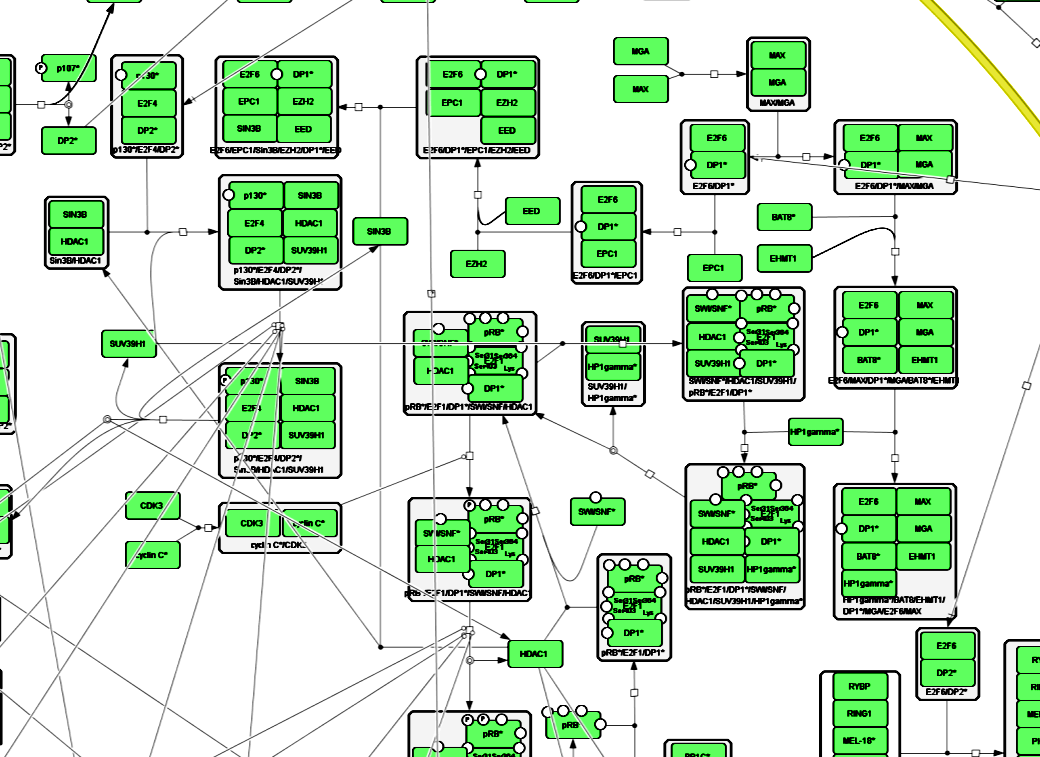 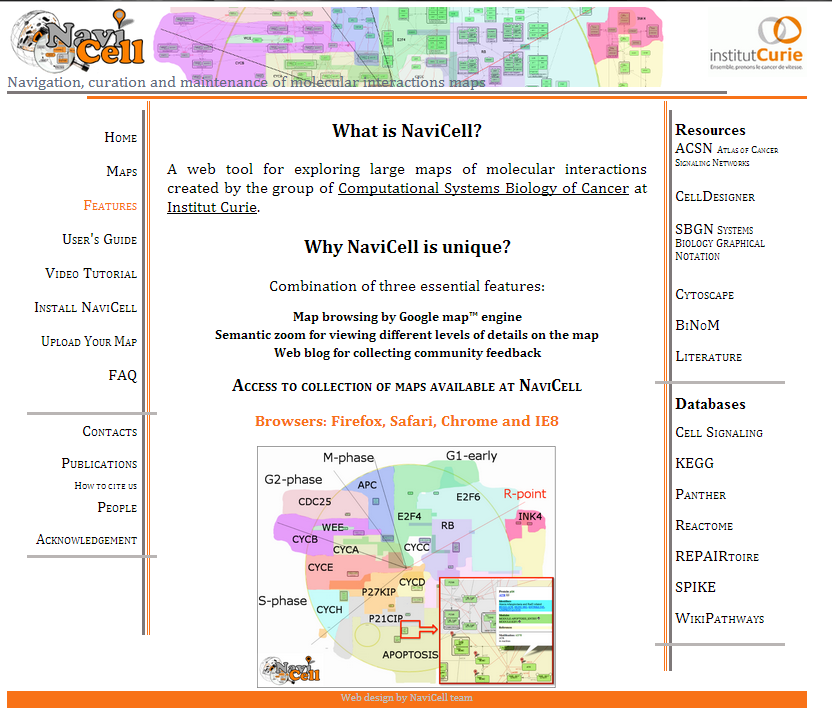 Based on Google Maps
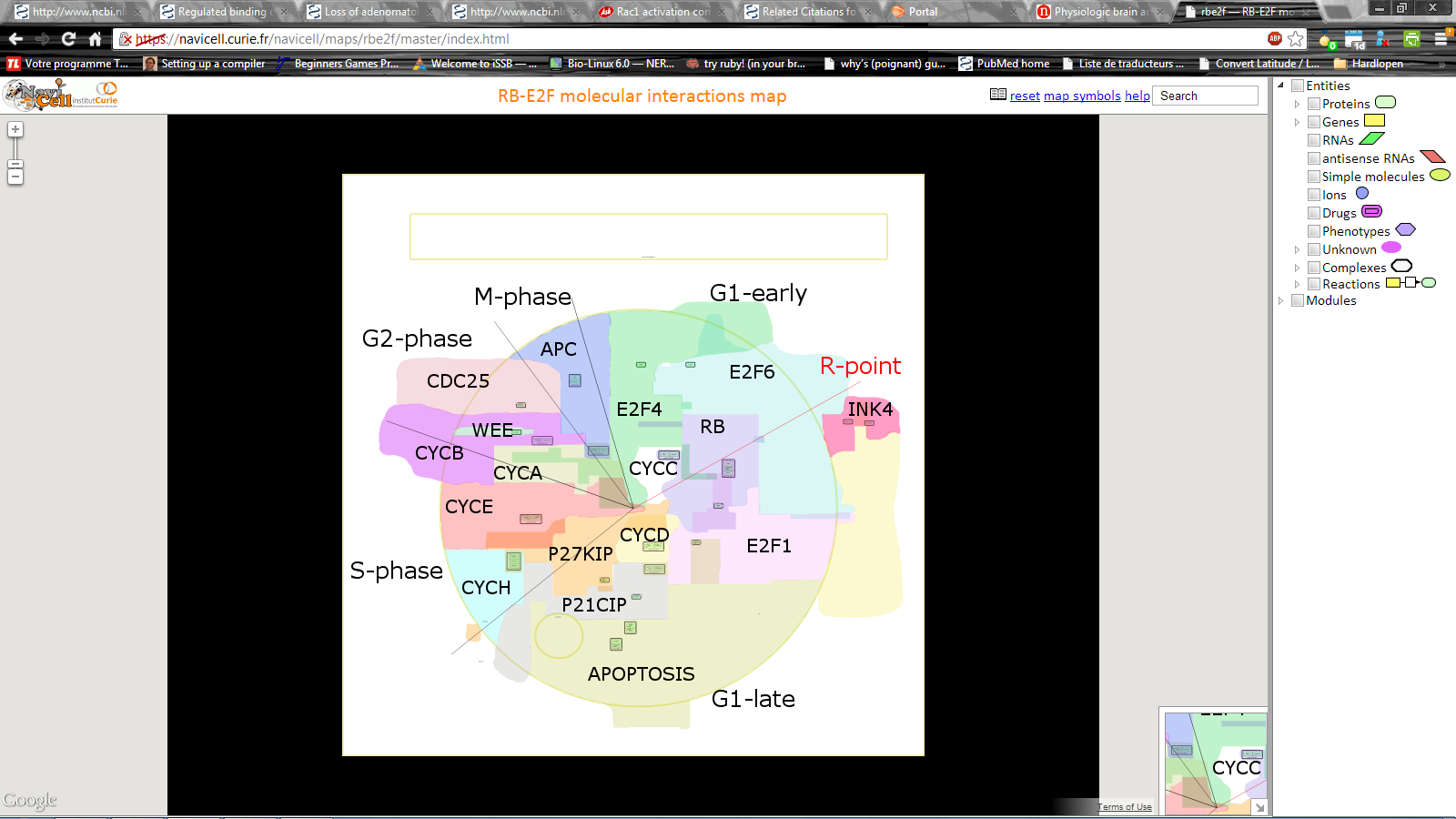 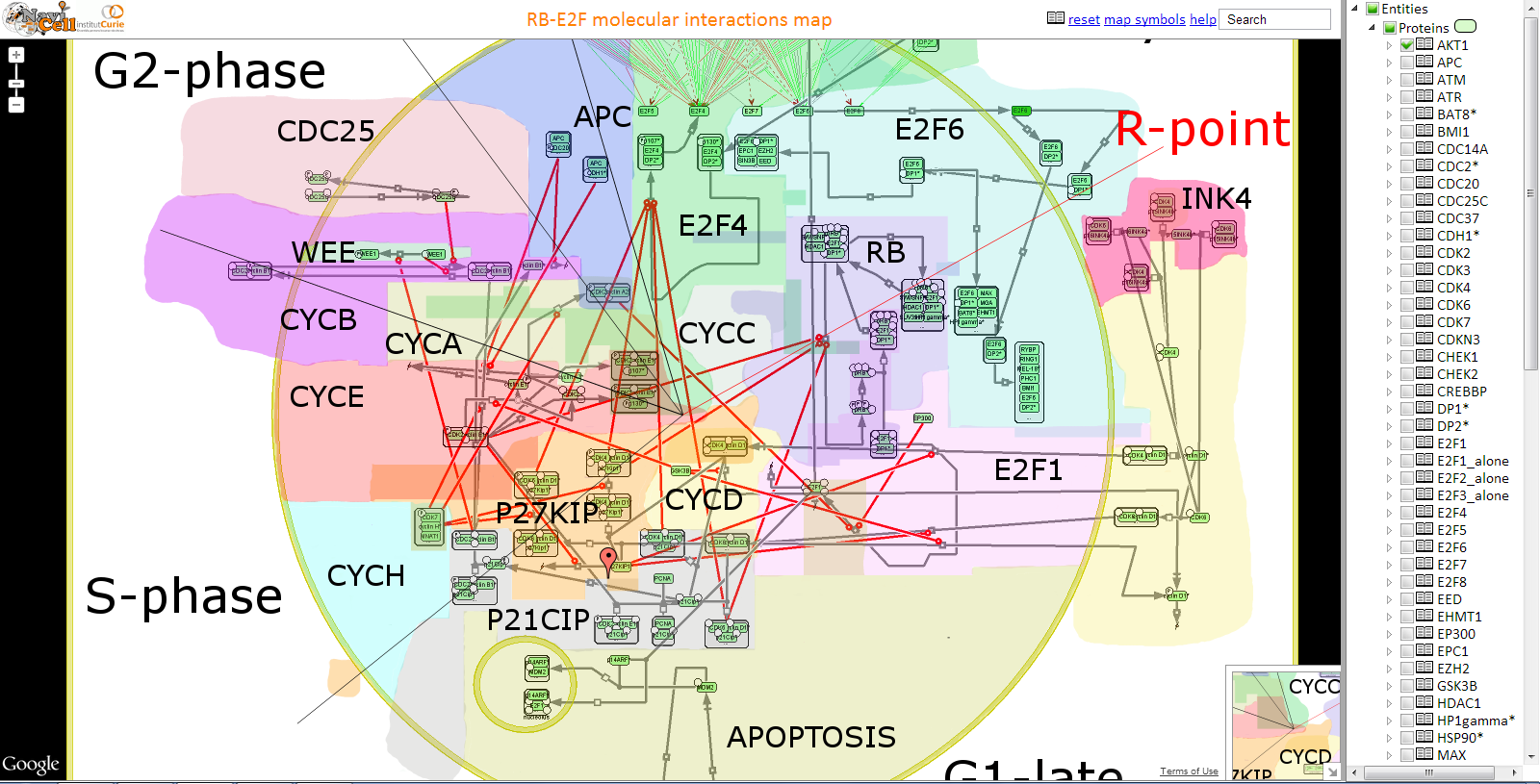 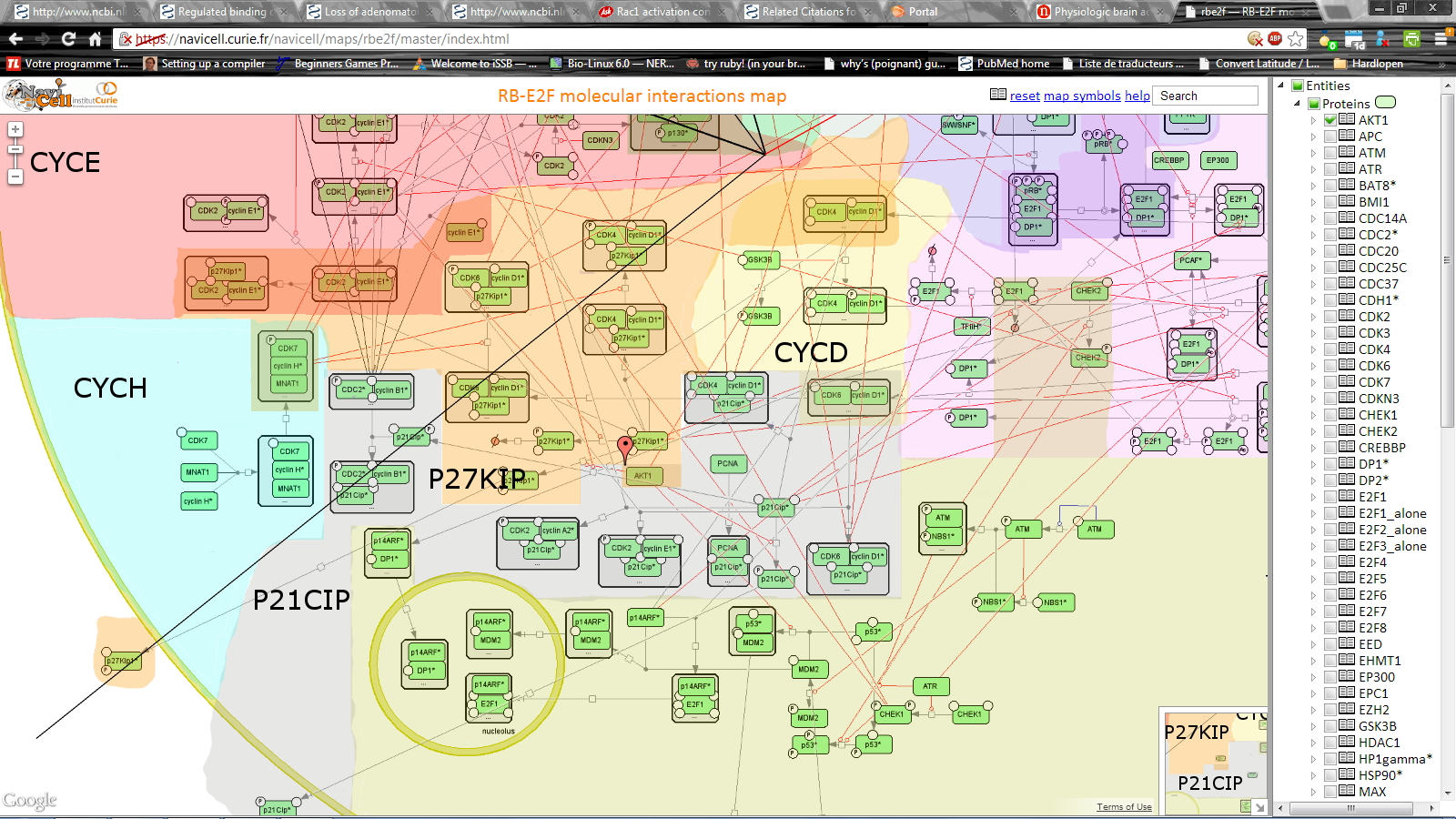 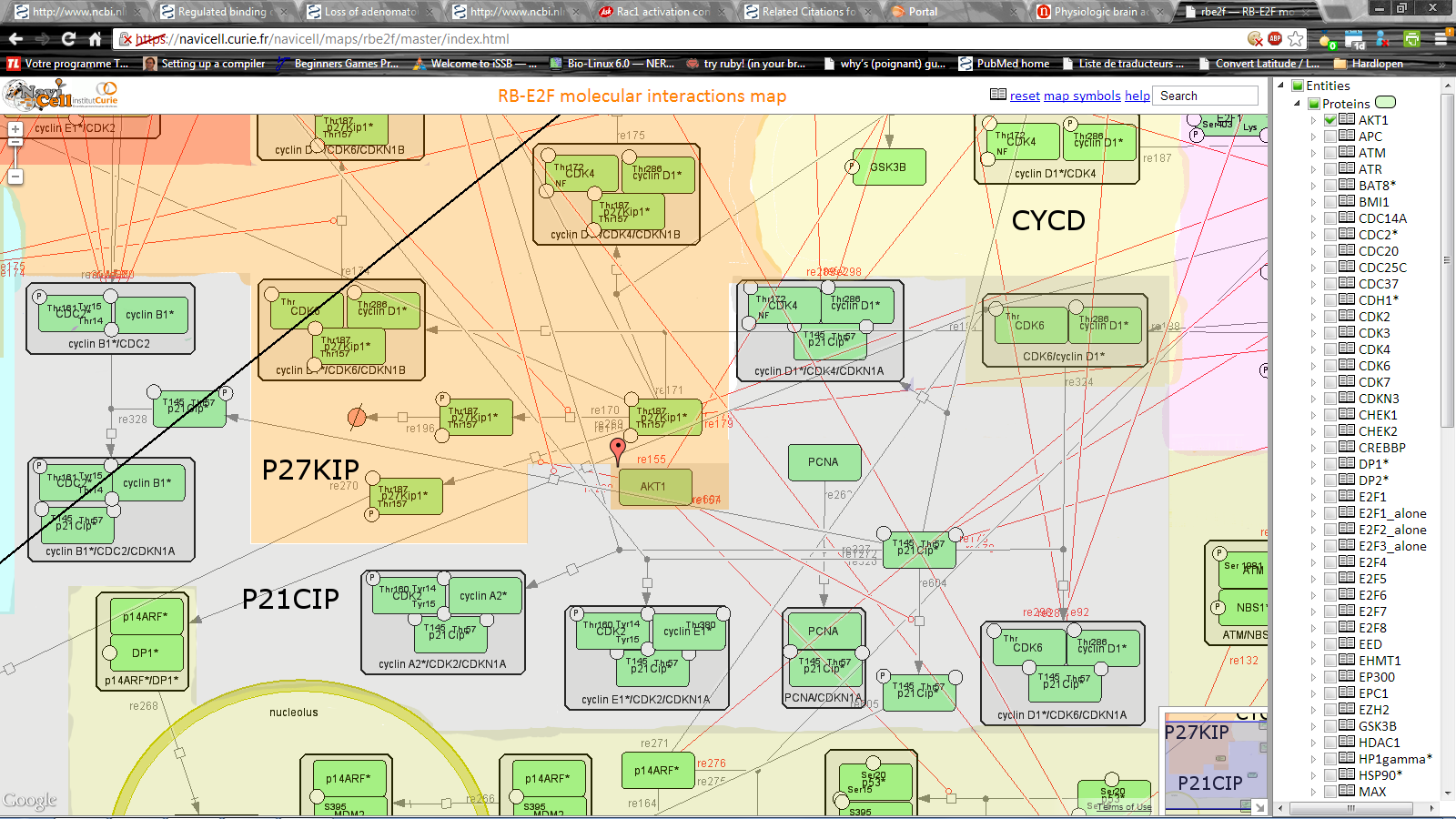 Semantic zoom
Pop-up Bubble
Module
Blog
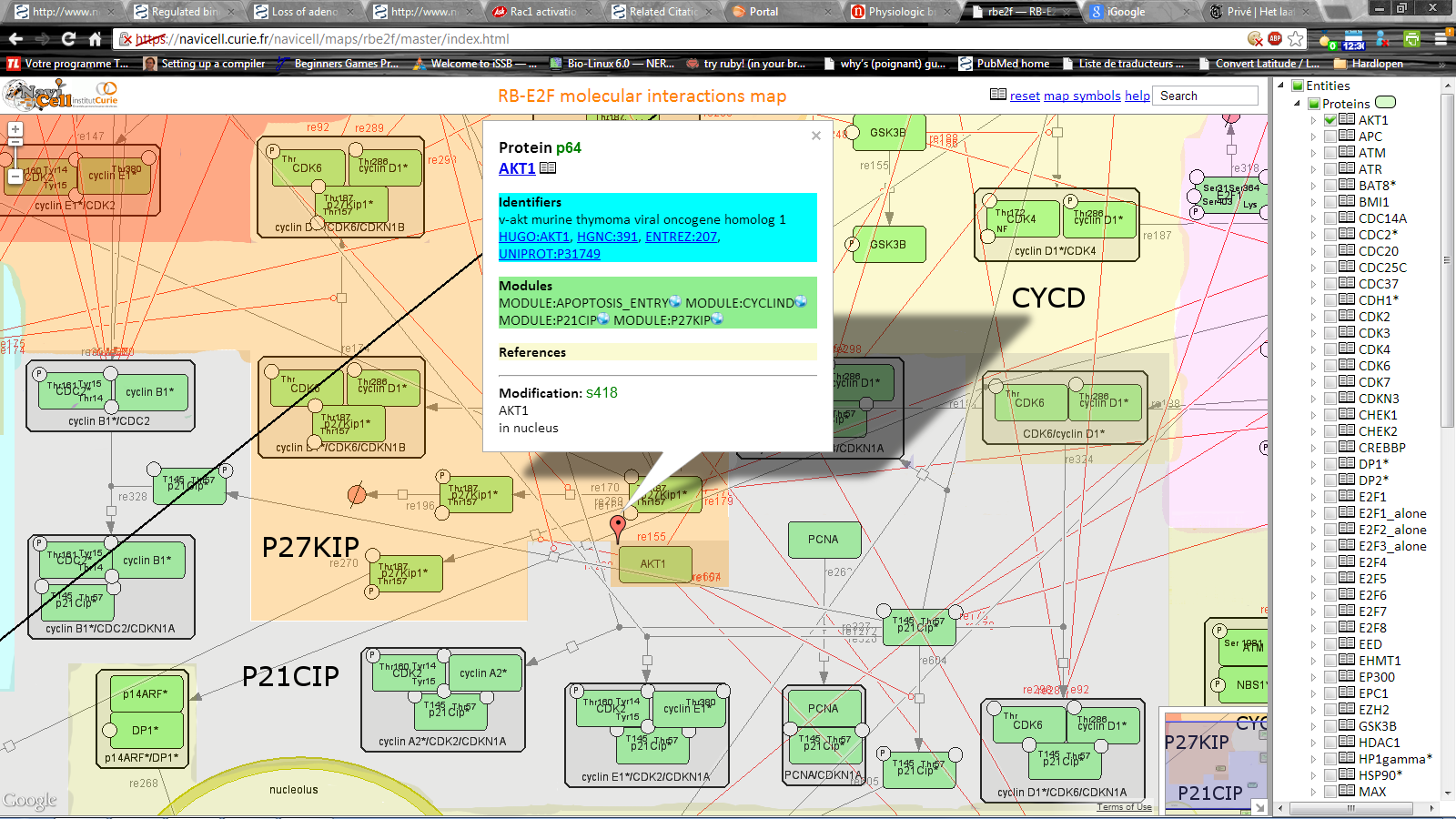 Blog view
Module view
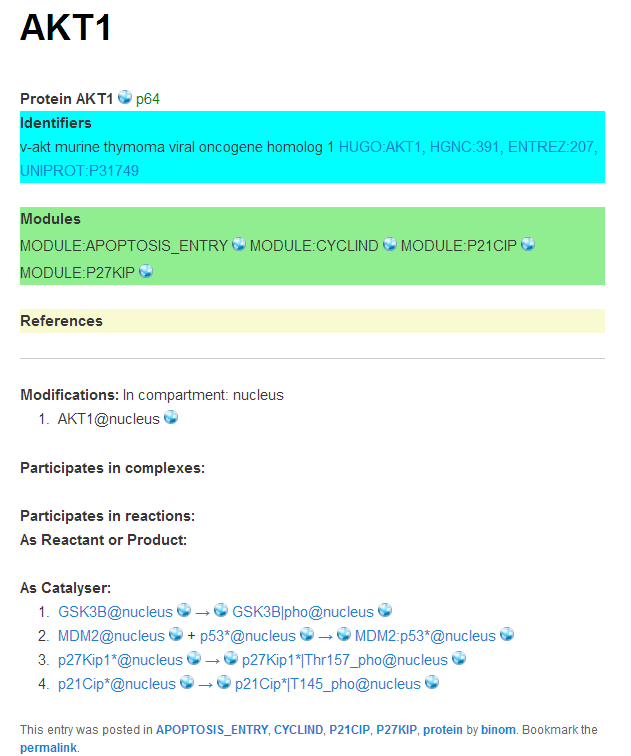 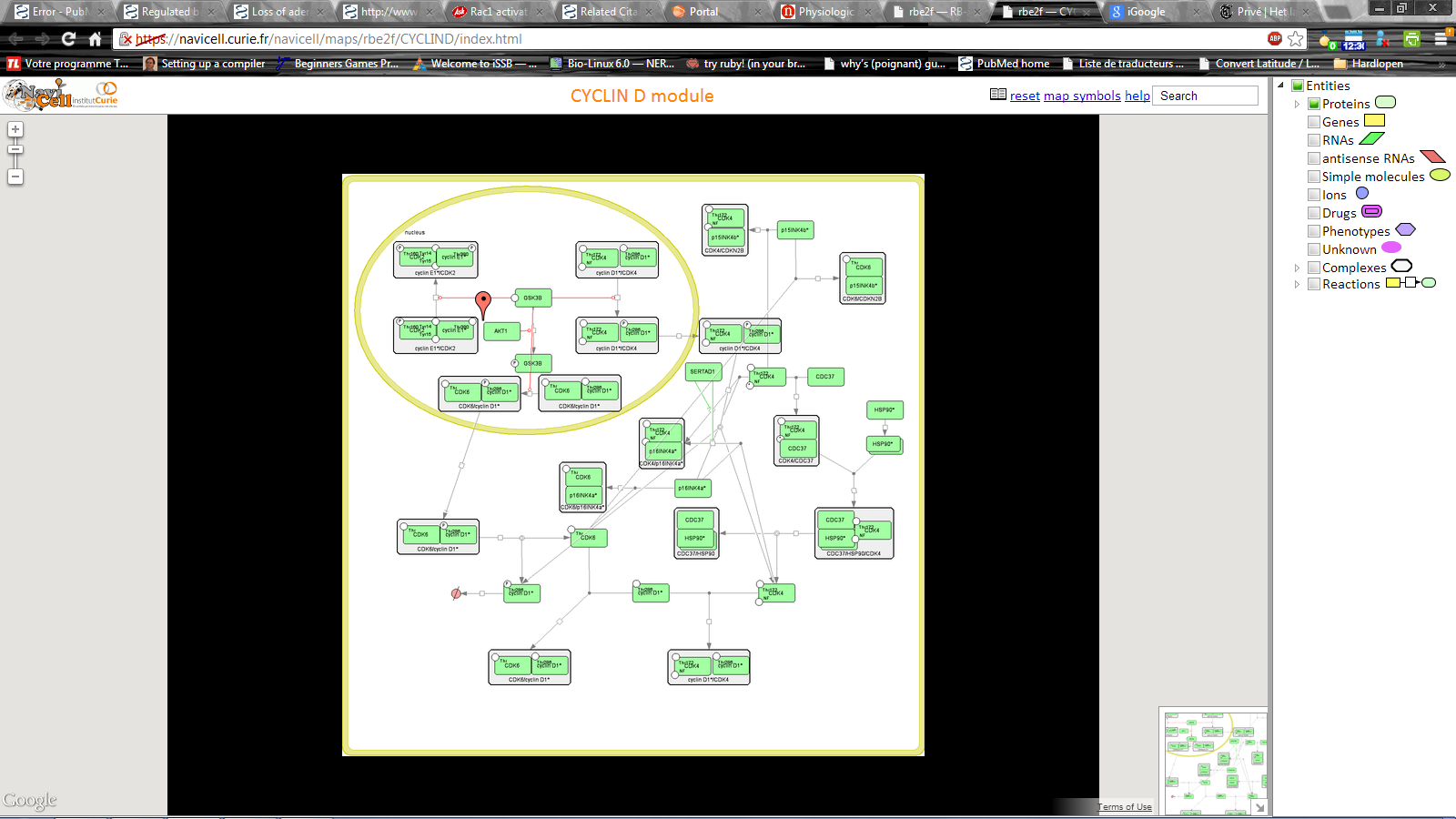 Summary
Navigation
Blog system feedback and maintenance
Semantic zoom levels
http://navicell.curie.fr
http://arxiv.org/abs/1301.7618.
http://goo.gl/BF34R
Video Tutorial: 
https://navicell.curie.fr/pages/tutorial.html
Plug-in for Cytoscape
BiNom
Bonnet et al. BMC Systems Biology 2013 7:18
BiNoM, a Biological Network Manager
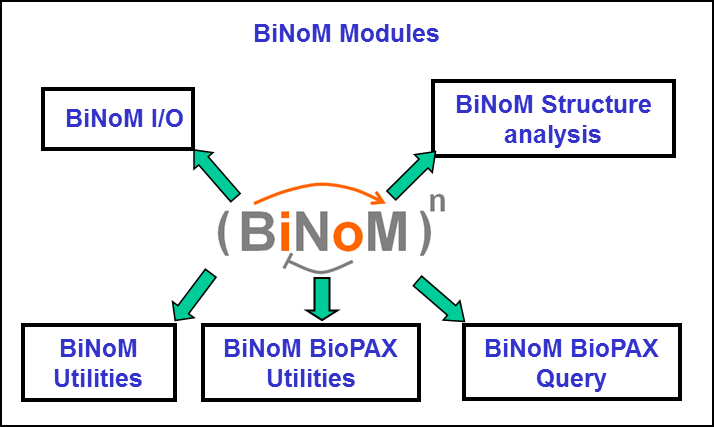 Facilitates the visualization and manipulation of biological networks.
Supports standard systems biology formats (BioPAX, CellDesigner, etc.).
Assists the user in the analysis of networks.
Extracts specific information from databases such as Reactome.
New Features
BioPAX level 3
Cytoscape 2.8
CellDesigner 4.3 
Pathway Influence Quantification
Minimal Cut Set
Creation of interactive molecular maps
New BioPAX specifications
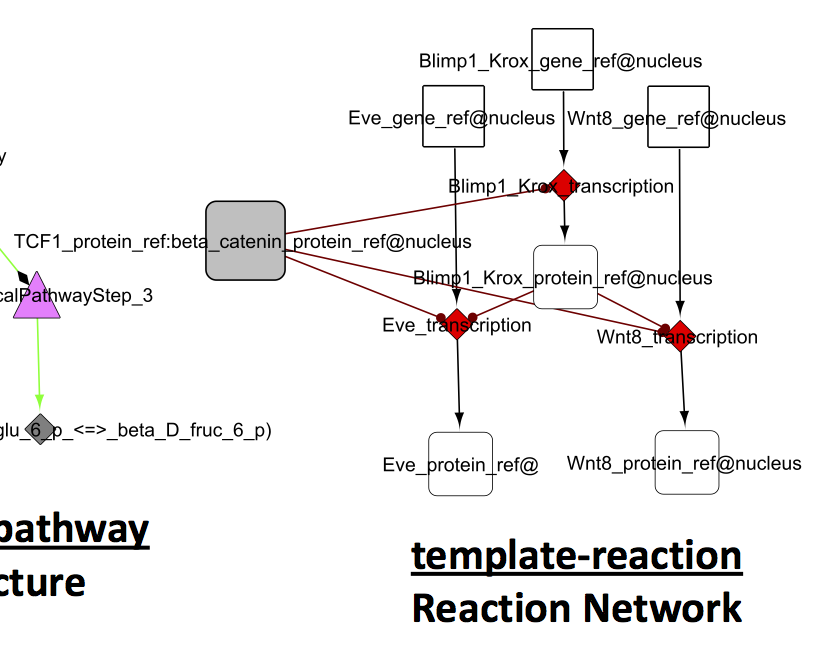 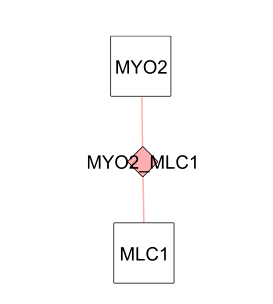 Genetic interaction
gene regulatory network
Pathway Influence Quantificattion
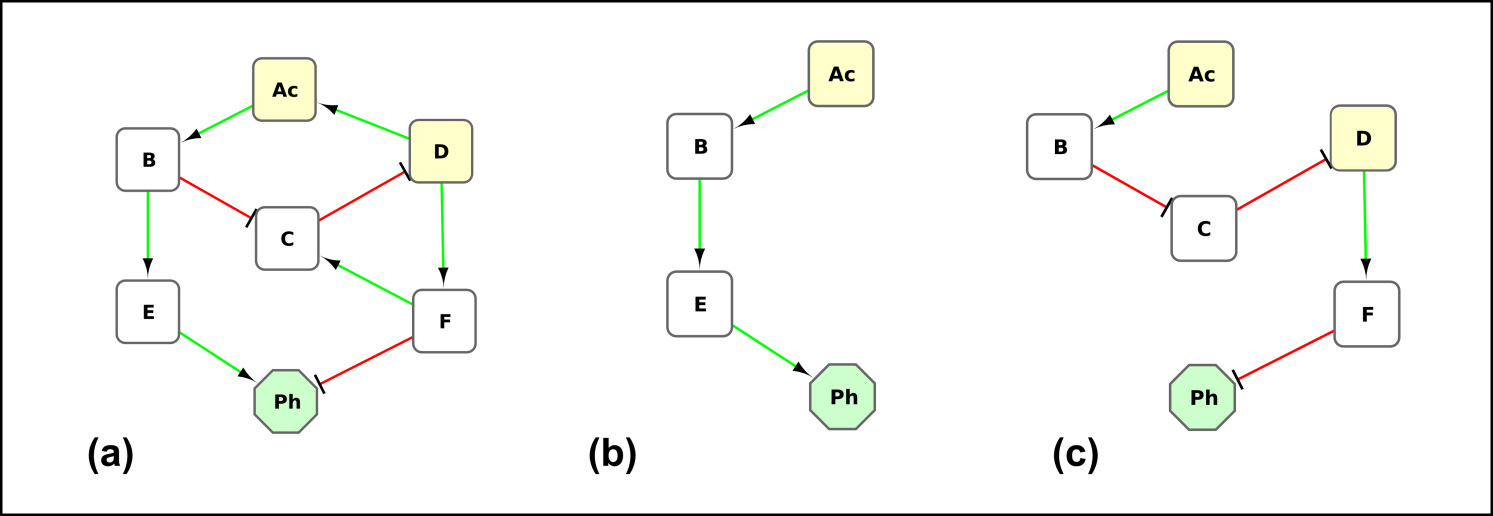 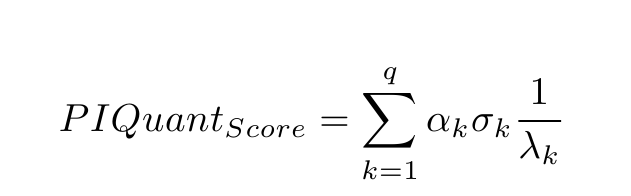 α: activity of path of the starting node
σ: sign of path
λ: length of path
q: number of paths
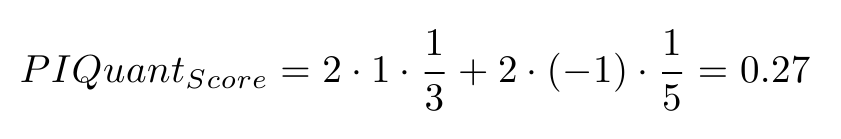 Example PIQUANT
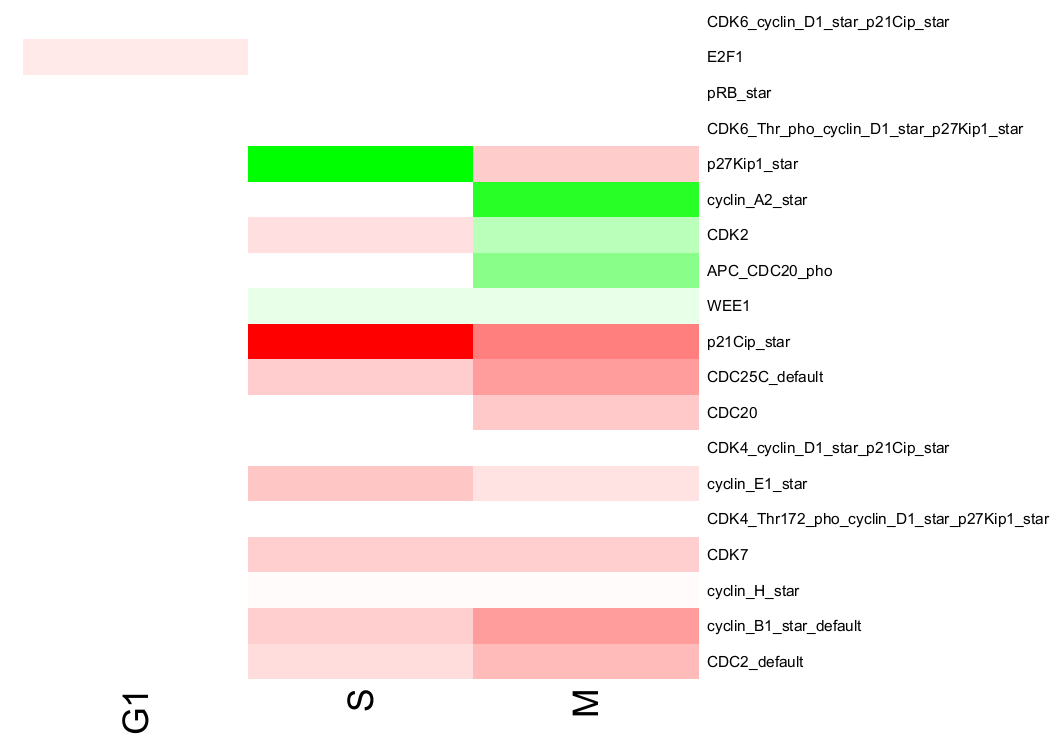 Minimal Cut Sets
I1 -> B -> C -> O1
I1 -> E -> C -> O1
I2 -> E -> C -> O1

Cut Set: {B,E}, {I1,I2], {C}
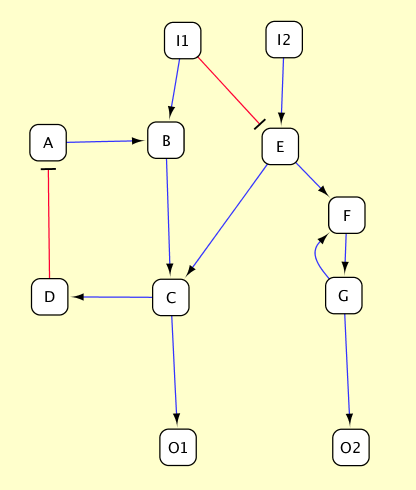 Defining novel drug targets
Colouring data
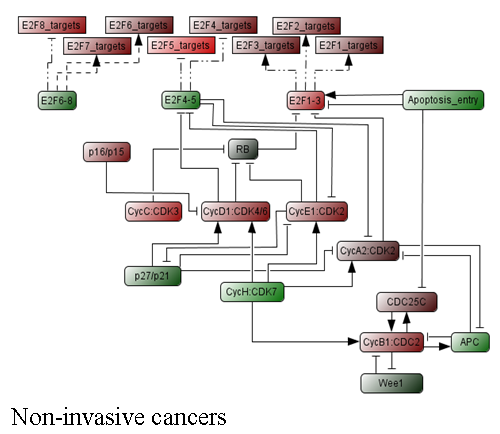 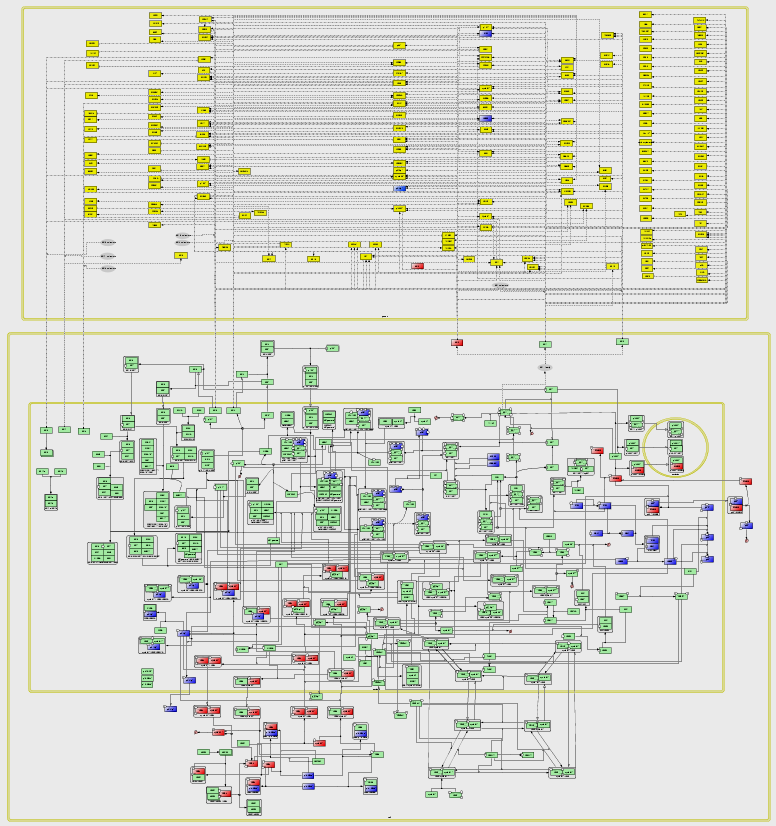 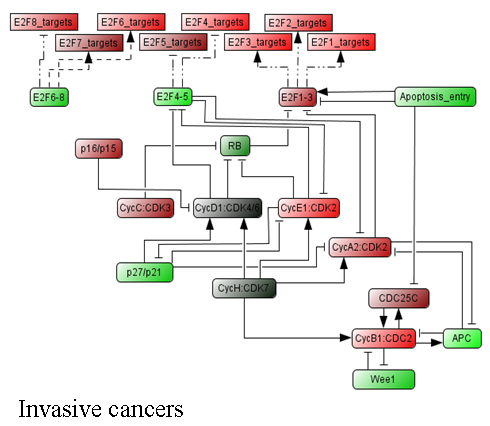 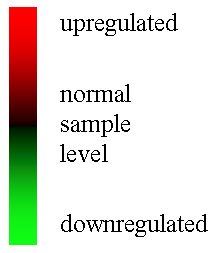 Staining background
Acknowledgements
Computational Systems Biology of Cancer*
*Equipe labellisée par la Ligue Nationale Contre le Cancer
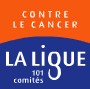 Emmanuel Barillot
Eric Bonnet
Laurence Calzone
David Cohen
Simon Fourquet
Inna Kuperstein
Daniel Rovera
Gautier Stoll
Paula Vera-Licona
Stuart Pook
Hien Anh Nguyen
Andrei Zinovyev
Poster 
104
navicell.curie.fr					binom.curie.fr